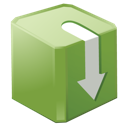 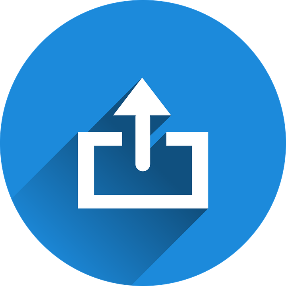 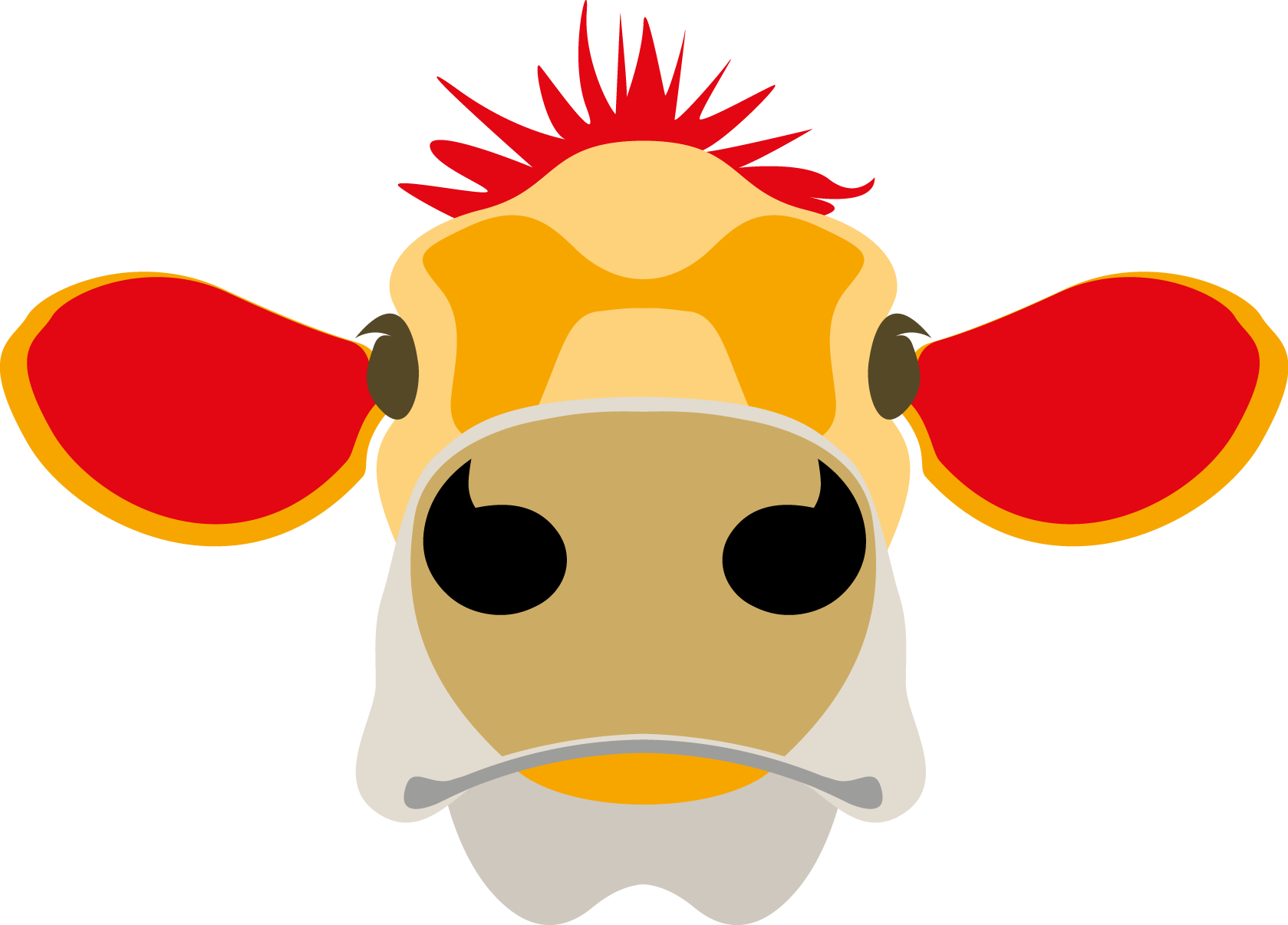 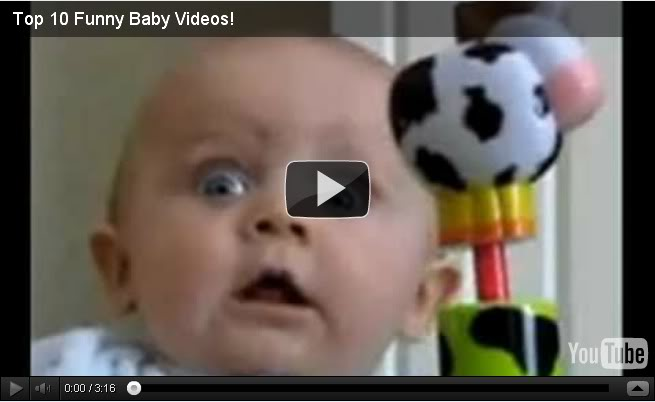 J’dêchèrge d’la musique/ des vidgos
J’dêchèrgis
J’m’en vais dêchergi
J’chèrge des portraits/ des vidgos
J’chèrgis
J’m’en vais chèrgi
J’èrgarde des vidgos comiques
J’èrgardis
J’m’en vais r’garder
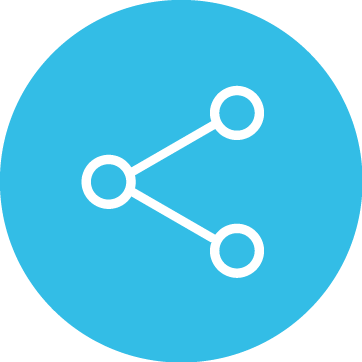 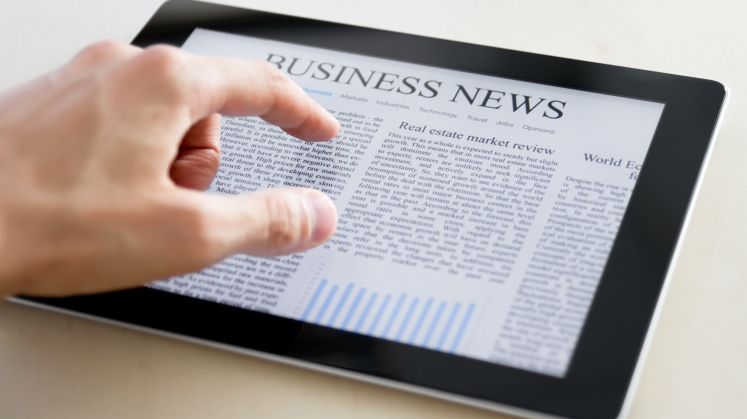 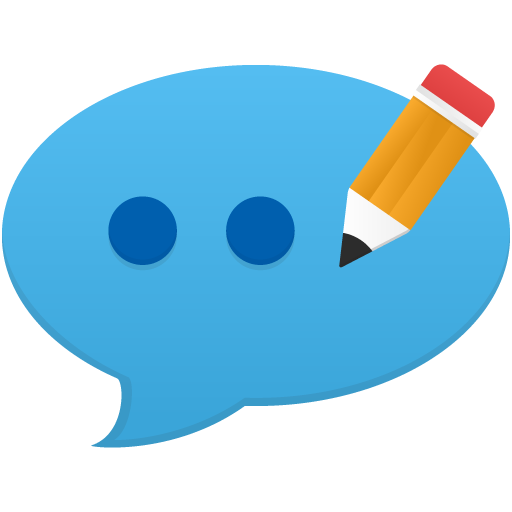 Jé châre des postes/ portraits / vidgos 
Jé châris
J’m’en vais chârer
J’poste des commentaithes
J’postis
J’m’en vais poster
J’lié d’s articl’yes en lîngne
Jé lius 
J’m’en vais liéthe
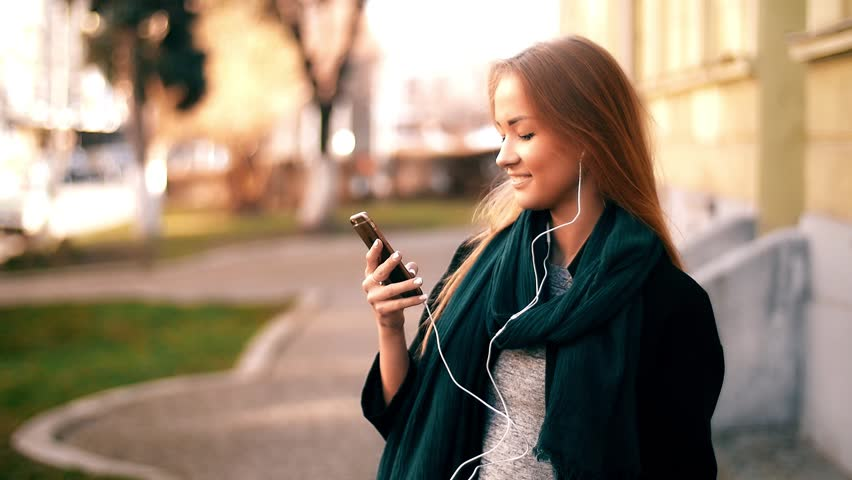 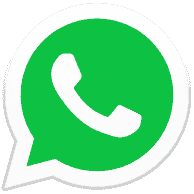 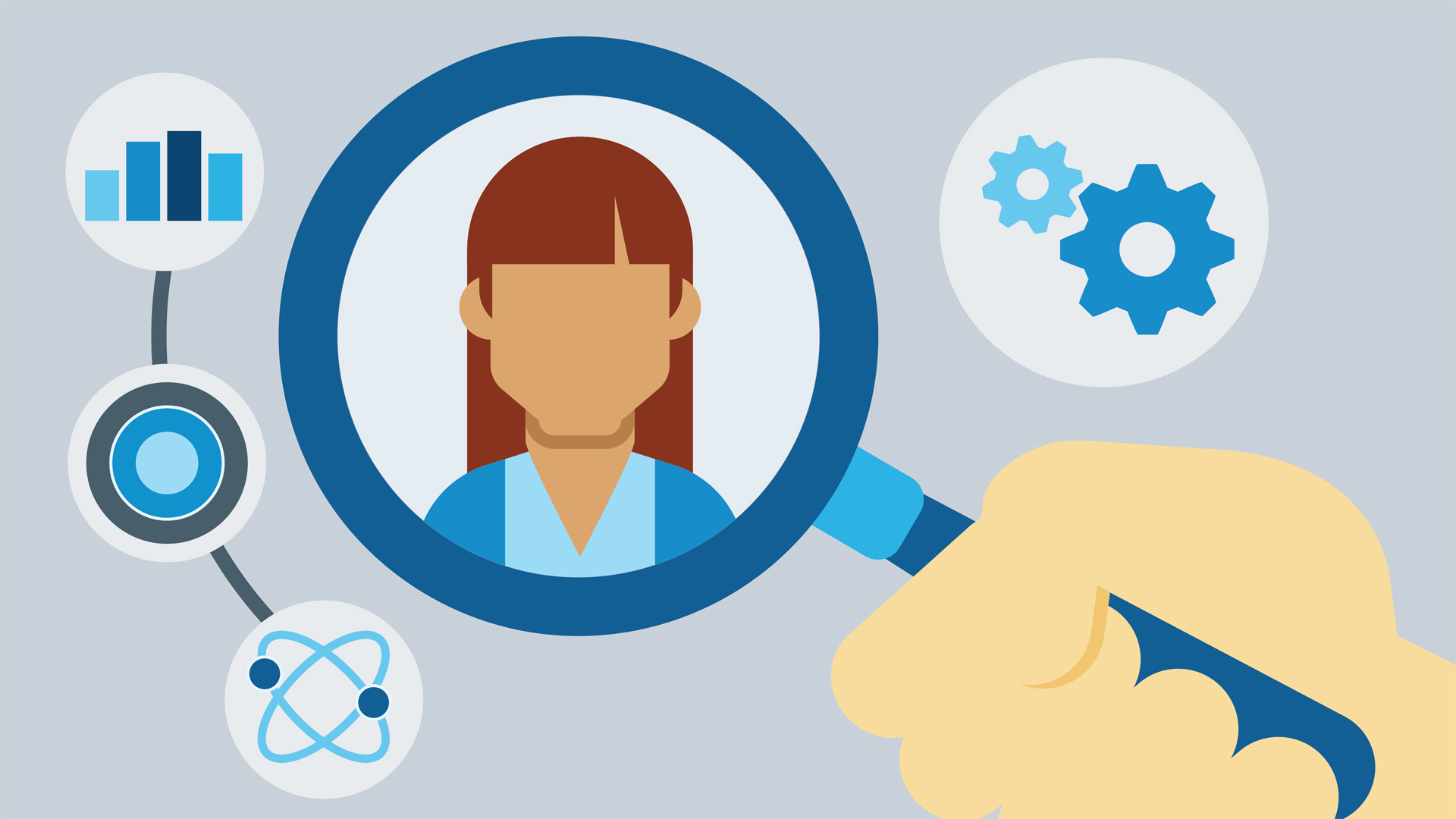 J’caqu’te auve m’s anmîns
J’caqu’tis
J’m’en vais caqu’ter
J’êcoute d’la musique
J’êcoutis
J’m’en vais êcouter
J’fais des r’chèrches pouor man travas
J’fis
J’m’en vais faithe
Roll the dice and translate the sentence
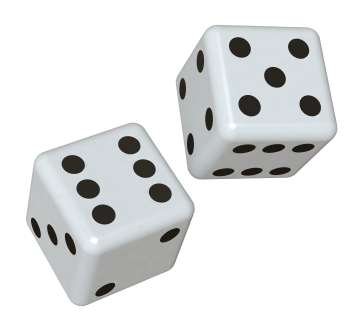 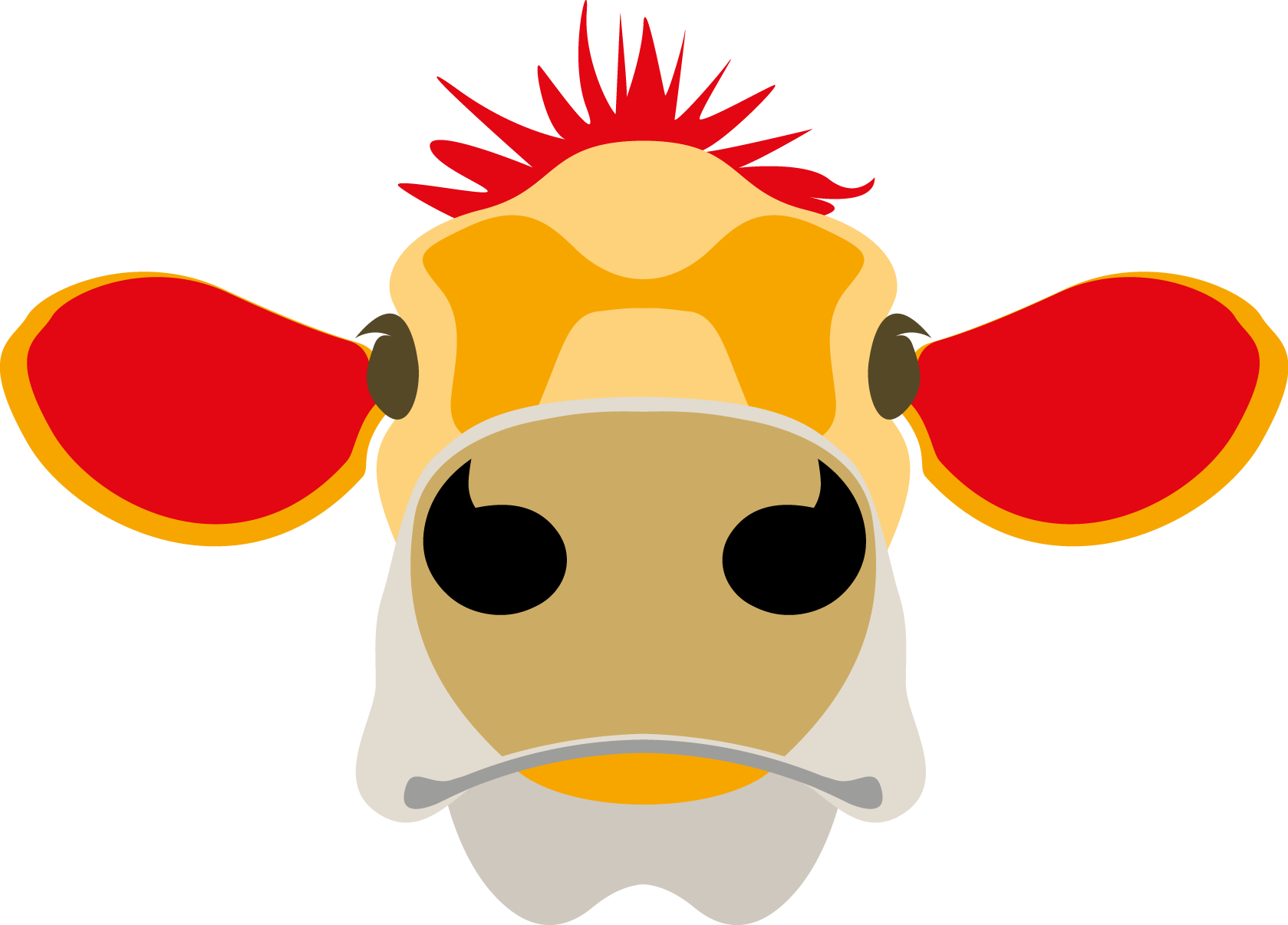 Tris!
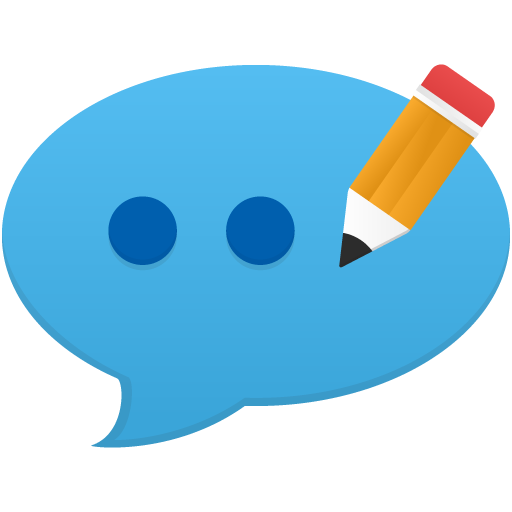 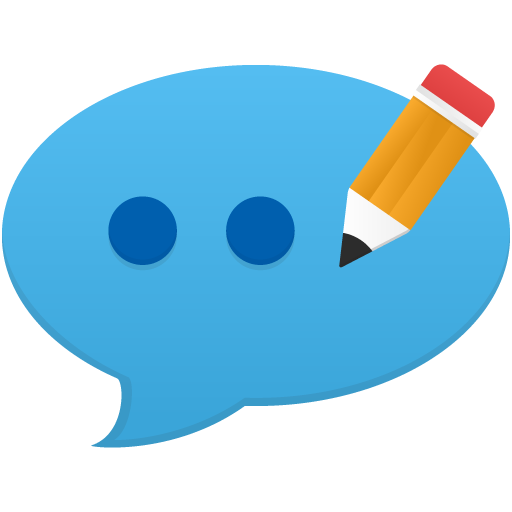 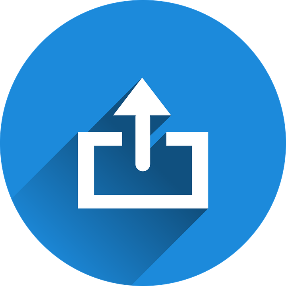 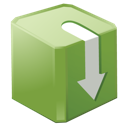 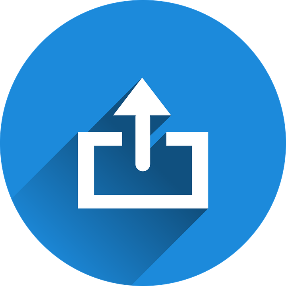 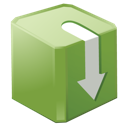 Past
Future
Future
Past
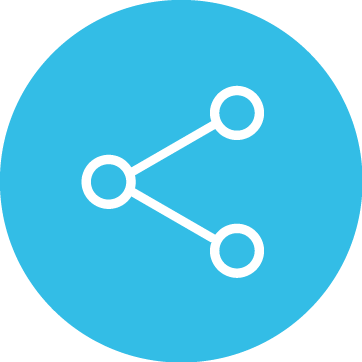 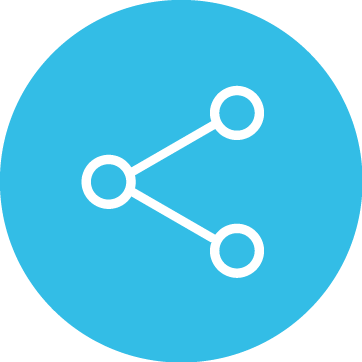 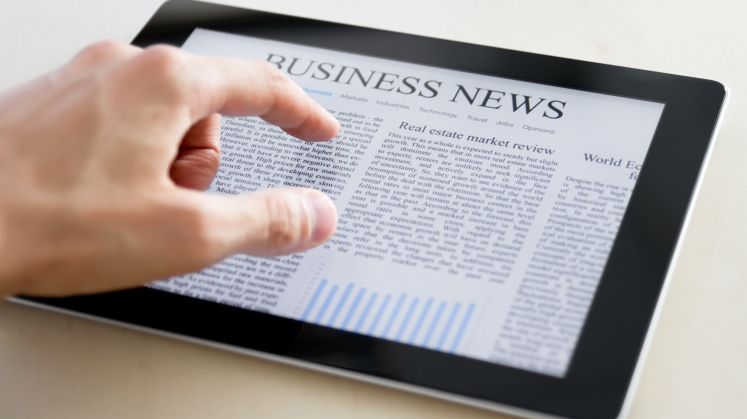 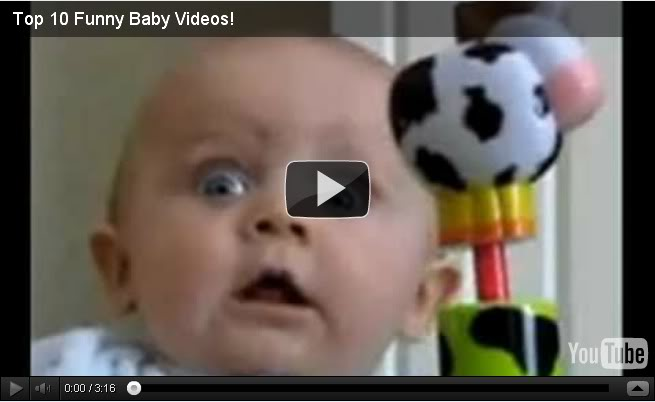 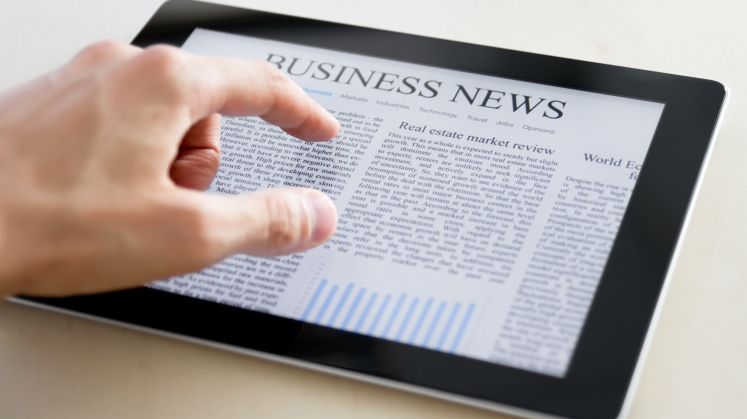 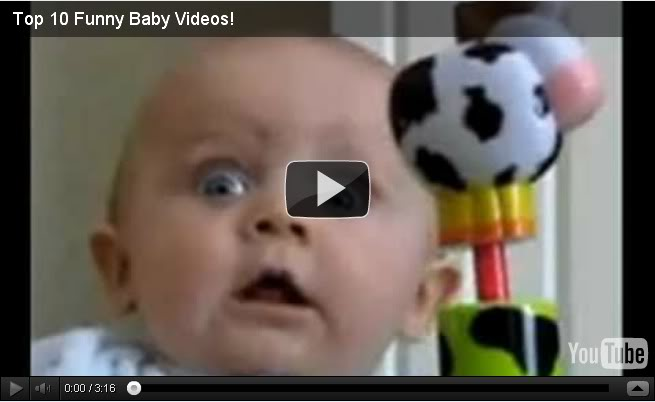 Future
Past
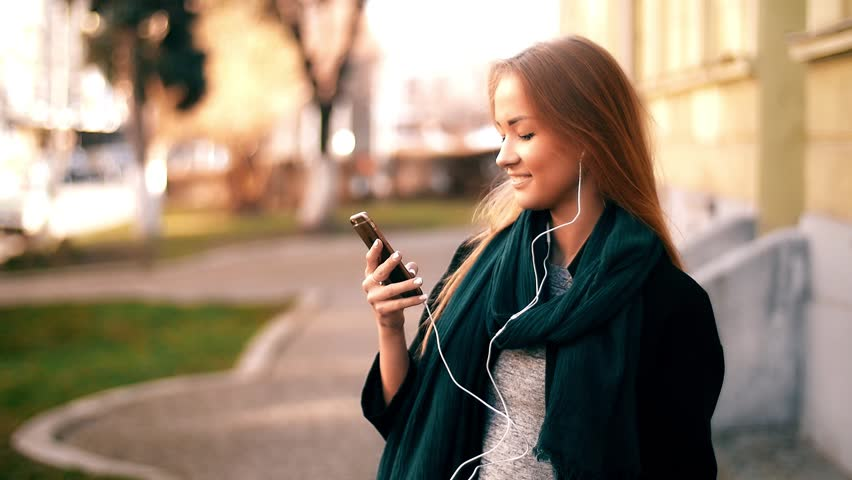 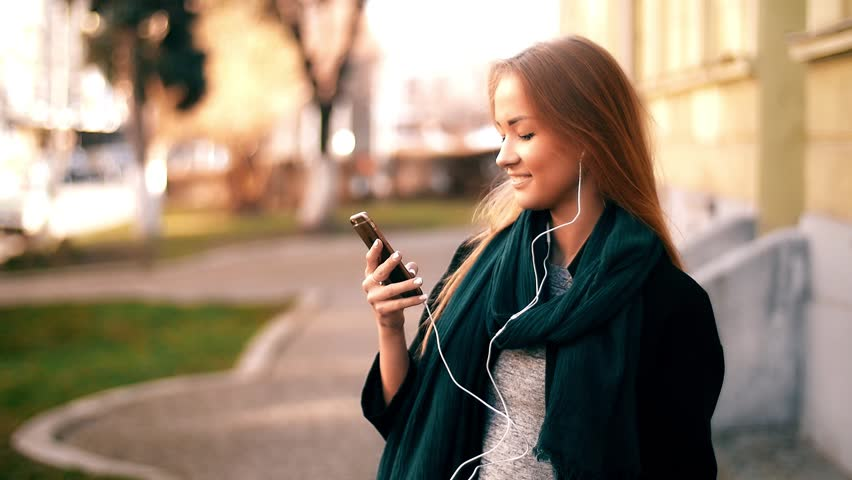 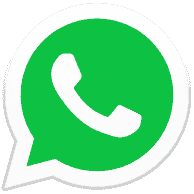 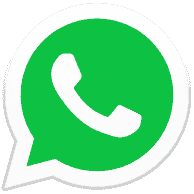 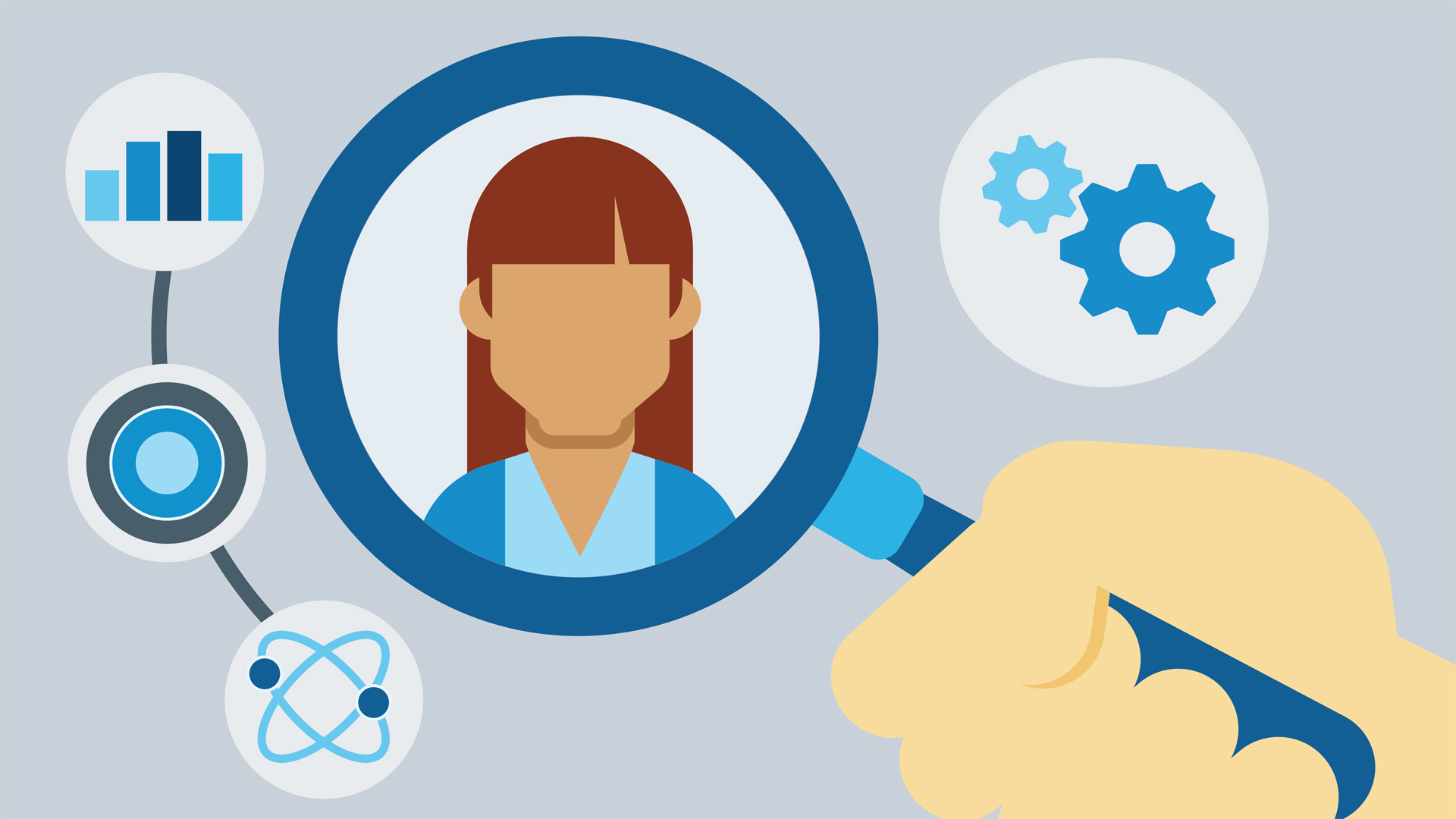 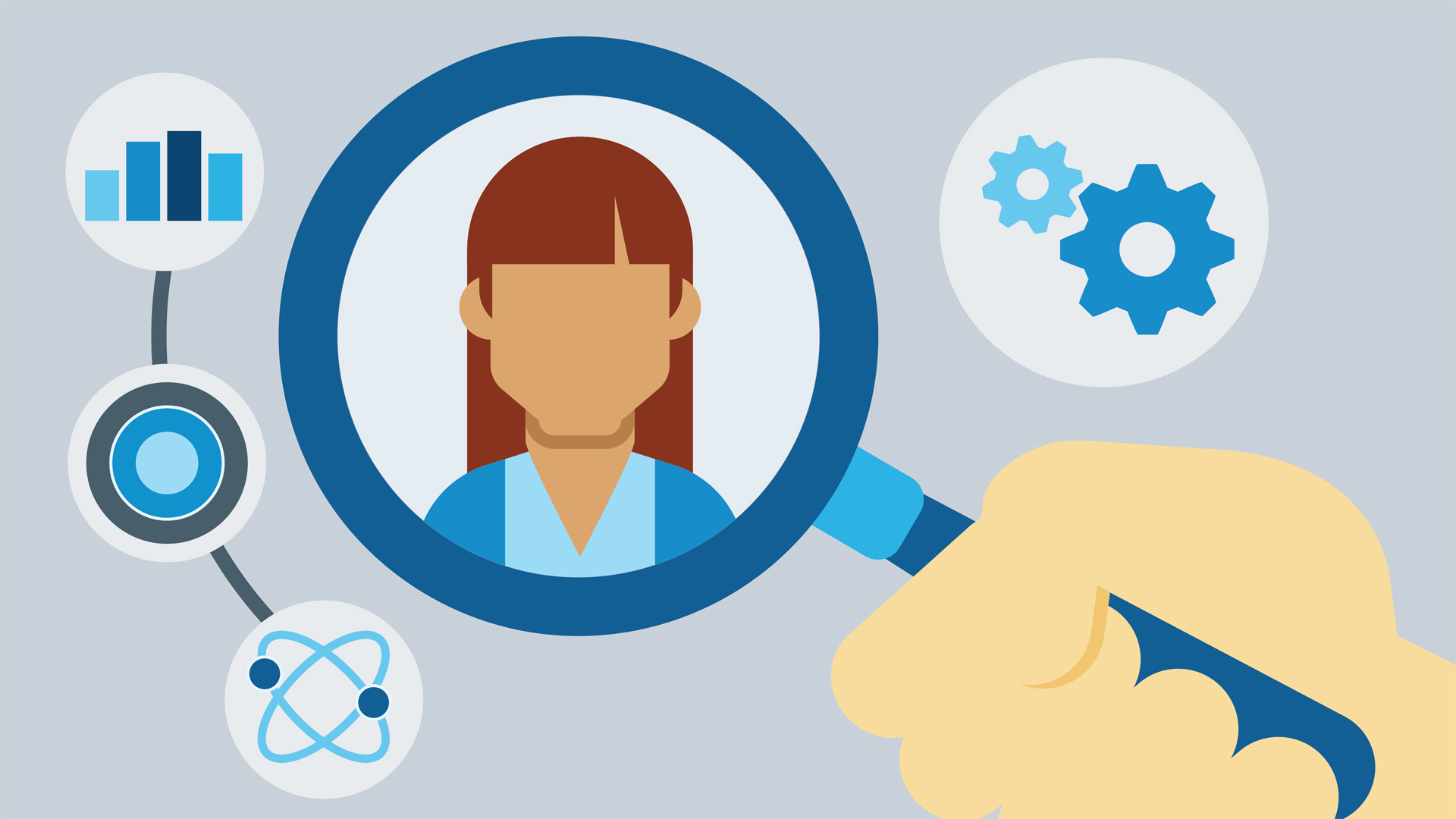 Past
Past
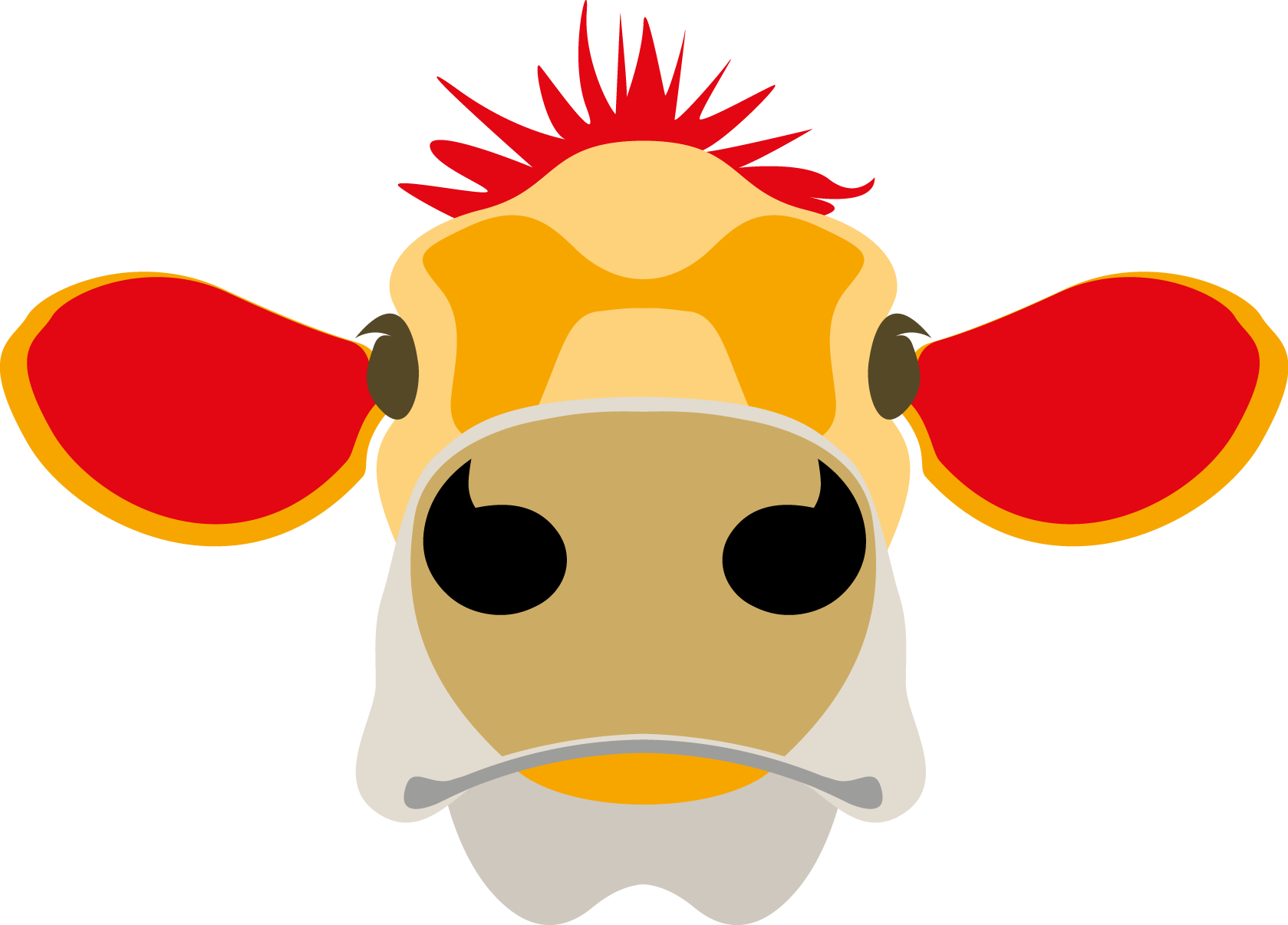